„Haza és haladás a reformkorban”
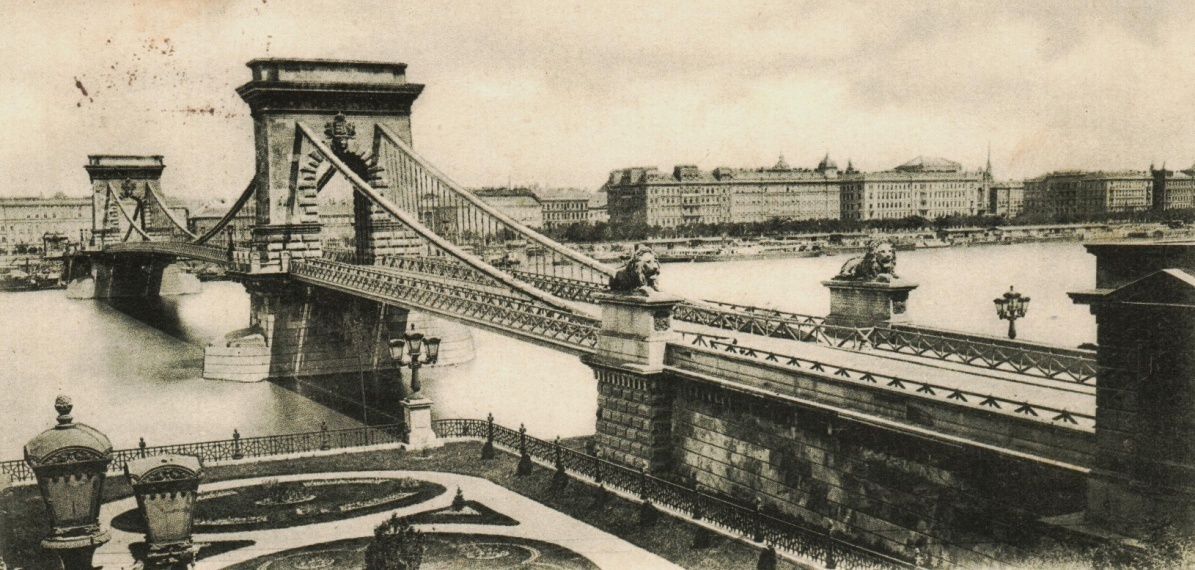 Térségi csapatverseny 2016/17
Tarjáni Német Nemzetiségi Általános Iskola
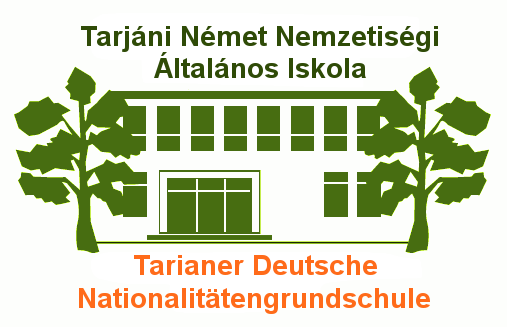 A verseny
Komplex reformkori csapatverseny a térség iskoláiból 4 fős, 7-8. osztályos csapatok
 (összesen 10 csapat).
A verseny célja: a résztvevő tanulók játékos csapatversenyben ismerjék meg a reformkor irodalmi, művészeti és egyéb kulturális értékeit, hozadékát népünk történelmében.
A verseny formája:
egy levelezős forduló
egy helyszíni csapatverseny
Az 1. forduló feladataibeküldési határidő: nov. 30.
2-4 oldalas „reformkori” újság szerkesztése (szövegszerkesztővel, nyomtatva)
Értékelés: tartalom, ötletesség, grafikai megoldások, esztétikum, nyelvhelyesség… stb. alapján (30 pont)
Ötletek a tartalomhoz: 
hírek: megépült, megnyitott… (épületek, színház); felajánlotta…; versek; koncertek (pl. Liszt…); kiállítások (pl. festészet…); divat; hirdetések; sport; viccek; bulvár (pl. Jókai házassága); receptek (pl. Jókai bableves)
+ Feladatként elkészíthetik a tanulók az újság Facebook oldalát is! (Az elérhetőséget kérjük feltüntetni a nyomtatott újságon!) (+ 5 pont)
„Lóugrás” megfejtés (15 pont)
„Ki vagyok? megfejtés (15 pont)
További előzetes feladatok
melyeket csak a döntőn kell a csapatoknak bemutatniuk és ott értékelünk:
Tabló (montázs) készítés korabeli épületek, festmények, szobrok, híres emberek arcképéből / vagy makett- /vagy címerkészítés (pl. Lánchíd, közlekedési eszköz, híres reformkori nemesi család címere) - választható
Értékelés: tartalom, kreativitás, esztétikum alapján
Verstanulás (a csapatból 1 versenyző egy korabeli, szabadon választott, nem tankönyvi verset elszaval a döntőn)
Felkészülés beöltözésre korabeli ruhába + hajviseletbe a döntőn (1 fő/csapat)
Támogatók
József Attila Megyei és Városi Könyvtár Tatabánya 
Vértes Agorája Tatabánya
Jászai Mari Színház Tatabánya
Informatika- Számítástechnika Tanárok Egyesülete
Tarján Község Önkormányzata
Tatabányai Tankerület
Csapatok
Jó ötletek, facebook oldalak
Deák- kuglóf (Történészek, Felsőház)
Szódavíz (Történészek)
Facebook:
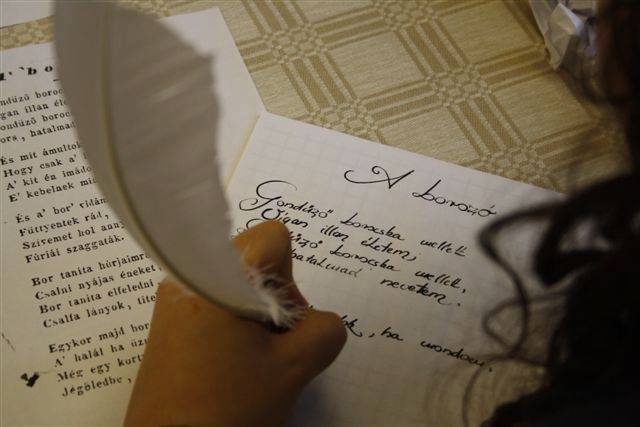 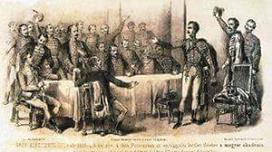 „A NÉGY NAGY” 
facebook oldala
Az „Új reformerek” írják …..(facebook oldal)
Új Reformerek Társaság
A jelenlegi állás
eredmények.xlsx
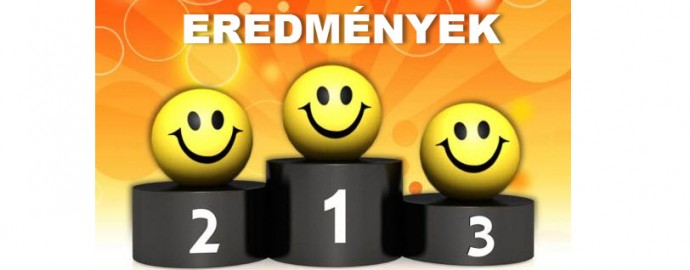 4.,5.,6. feladat
A csapatok bemutatkozása
A csapatok sorrendben bemutatkoznak:
- csapatnév, tagok, iskola, felkészítő tanár
- az újságjukból egy-egy érdekesség bemutatása
- a tabló/makett/címer bemutatása
Tabló (montázs) korabeli épületek, festmények, szobrok, híres emberek arcképéből / vagy makett /vagy címer (pl. Lánchíd, közlekedési eszköz, híres reformkori nemesi család címere)  
A reformkori viseletük bemutatása
Korabeli ruha + hajviselet (1 fő/csapat)
Memoriter: a megtanult vers bemutatása
A csapatból 1 versenyző egy korabeli, szabadon választott, nem tankönyvi verset elszaval.
30+8+8 pont5* 10= 50 perc
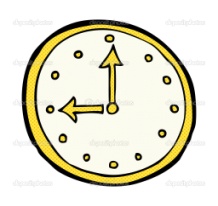 7. feladat
Játék a nyelvújítás korabeli szavakkal (párosítsd össze!)
15 pont
5 perc
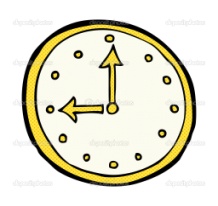 Nyelvújító párosító
…..  A) hangbetűzet				1. sovány
…..  B) popont 					2. bál
…..  C) hosszáta 					3. fény
…..  D) napirmány 				4. kotta
…..  E) égész 					5. huszár
…..  F) orrfuvolászati négyzetrongy 			6. kenguru
…..  G) táncadalom 				7. csillagász
…..  H) lovanc 					8. kettőspont (:)
…..  I) szemintet 				9. zsebkendő
…… J) merészlet					10. napilap
…..  K) szurdancs				11. vonal
…..  L) véglakás					12. tőr
…..  M) kövértelen				13. tekintet
…..  N) ragyogvány				14. temető
…..  O) fiahordó górugány				15. bátorság
8. feladat
Jelenet eljátszása 
Széchenyi felajánlja jövedelmét a Magyar Tudós Társaság létrehozására
Pilvax kávéházi jelenet
A nagy pesti árvíz (1838)
Jókai – Laborfalvi Róza találkozása a Nemzeti Színházban március 15-én
A Lánchíd felavatása
Pest- Vác vasútvonal megnyitása
A Duna hajózhatóvá tétele
Kossuth és a Pesti Hírlap
Védegylet létrehozása
Semmelweis Ignác, az anyák megmentője
(Jolly Joker: lóverseny…)
8 pont
5+25 perc
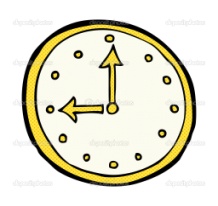 1. Széchenyi felajánlja jövedelmét
Az 1825. november 3-i kerületi ülésen a kor ünnepelt szónoka, Felsőbüki Nagy Pál a magyarság és a nemzeti nyelv ügyéről beszélt. Tüzes szavakkal szólította fel a nemzet vagyonos fiait az anyagi áldozatra. A beszéd hatására egy fiatal arisztokrata, mint maga írta: „ kimondhatatlan és több napig tartó belső küzdések után” fölállt, és a következőket mondta: „Nekem itt szavam nincs. Nem vagyok tagja a követek házának. De birtokos vagyok: és ha feláll oly intézet, amely a magyar nyelvet kifejtse, mely avval segítse elő honosainknak a magyar neveltetését, jószágomnak egy évi jövedelmét föláldozom reá!” A fiatal arisztokrata: Széchenyi István. A fölajánlás 60.000 Ft-ot ért. A rövid beszédet rövid csend követte, majd kitört az éljen és a tapsvihar. A példa azonnali követőkre talált, mások is nagy összegű donációkat tettek.
2. Pilvax
A fiatal értelmiség egyik jelentős, radikális csoportja a Pilvax kávéházban tartotta összejöveteleit. Egy részük tagja volt az Ellenzéki Körnek is. Közülük került ki Irinyi József, aki 1848. március 11-én megfogalmazta azokat a rövid, dobpergésszerű pontokat, amelyek Kossuth március 3-i beszédének szellemében, attól némileg eltérő hangsúlyokkal, a polgári átalakulás következetes keresztülvitelét követelték. A Pilvax ifjai szerették volna e 12 pontot több ezer pesti polgár aláírásával eljuttatni Pozsonyba, hogy így támogassák a reformellenzéket. Ezért március 19-ére, a József-napi országos vásár egyik napjára a Rákos mezején nagygyűlést és bankettet akartak szervezni, aláírásgyűjtéssel. Az Ellenzéki kör idősebb vezetői országos, gondosan előkészített akciót akartak. A bécsi forradalom hírének megérkezte után a Pilvax ifjai úgy döntöttek, hogy önállóan cselekszenek. Petőfi Sándor, Vasvári Pál, Bulyovszky Gyula, Vajda János, Jókai Mór elhatározta, hogy másnap érvényt szerez a sajtószabadság követelésének, s a többinek éppen ez által: cenzori engedély nélkül kinyomtatják a 12 pontot és Petőfi lelkesítő költeményét, a Nemzeti dalt.
3. Nagy pesti árvíz
Erdélyben indítottak először pert Wesselényi ellen, az erdélyi országgyűlés naplójának kinyomtatása miatt. Wesselényi Miklós báró szabadlábon védekezhetett. Elhúzódó pere idején, 1838. március 13-án öntötte el Pestet a Duna jégtorlaszok által földuzzasztott vize. Pest házainak több mint fele összedőlt, sok volt az áldozat. Wesselényi, akinek híres testi erejét a betegség már aláásta, a jeges árvíz hőse lett. Napokon keresztül, szinte pihenés nélkül, olykor a jeges víztől csöpögő ruhában mentette az embereket az „árvízi hajós”. Népszerűsége tetőpontján ítélte el a királyi tábla. Jellemző, hogy a hűtlenségét nem látta bizonyítottnak a bíróság - ezért halálbüntetés járt volna- „vétségei büntetéséül” mégis háromévi fogságot szabott ki.
4. Jókai – Laborfalvi találkozása
Este a Nemzeti Színház díszelőadása ünnepelte a forradalom győzelmét. Jókai a márciusi ifjak népszerű alakja lett, kinek mellére március 15-én este, a Bánk bán díszelőadásán maga Laborfalvi Róza tűzi fel a nemzetiszín kokárdát. Hamarosan már karöltve látják őket sétálni Budán, a könnyű tavaszi estéken. Jókayné levegőt sem kap, mikor megtudja, hová "süllyedt" egy szem fiacskája: egy romlott életű színésznővel mutatkozik, aki ráadásul nyolc évvel öregebb nála. Jókayné dühe újabb tápot kap, mikor fia diákkori jóbarátja, Petőfi is a pár ellen ágál. Hogy jobb belátásra bírják az "eltévelyedett báránykát", bemutatják Móricnak a színésznő és a kor ünnepelt hősszerelmes színésze, Lendvay Márton közös, házasságon kívüli leánygyermekét. A tizenéves lánykát Róza intézetben neveltette.A megdöbbentő, de egyben igen színpadiasra tervezett találkozás után Jókai ünnepélyesen megígéri, hogy megszakítja a kapcsolatot a feslett szépséggel. Másnap azonban eltűnik otthonról, s Petőfi csakúgy, mint az aggódó anya legrosszabb rémálmaikat látják beteljesedni. Odáig fajulnak az események, hogy a törött lábú Jókayné és Petőfi Laborfalvi Róza svábhegyi villája felé veszik az irányt. A szerelmesek azonban szemfülesebbek és még időben elhagyják fészküket a "jómadarak". Rákoscsabán adja végül össze őket egy falusi pap - Jókai visszaemlékezései szerint. A történet, bár meglepő, de happy enddel végződik. Laborfalvi Róza igen jó feleségnek és háziasszonynak bizonyul: pályafutását is feladja házasságáért. Alig telik el hát másfél év, s Jókayné lányának nevezi az egykor pokolba kívánt menyét.
5. A Lánchíd felavatása
Széchenyi 1820 telén egy ízben egy hetet ült tétlenül pesti barátja házában, mert a zajló Dunán lehetetlen volt az átjutás. Többször, többen is fölvetették az állandó híd létesítésének ötletét. A 30-as évek elejétől Széchenyi lett a hídépítés motorja. 1832-ben gazdag nagybirtokosok és bőkezű pesti polgárok részvételével megalakult a pesti Hídegyesület. Mint tudjuk, az országgyűlés is törvényt hozott erről, rést ütve a nemesi adómentességen (hídvám).  A híd angol mérnök tervezésében, angol mérnök kivitelezésében (mindkettőjük neve CLARK, de csak névrokonok) épült, üzleti vállalkozásként. A maga idejében európai technikai szenzáció volt; 1848-ra csaknem teljesen elkészült.
6. A Pest-Vác vasútvonal megnyitása
„Száz vasútat, ezeret! 
Csináljátok, csináljátok!
Hadd fussák be a világot, 
Mint a testet az erek.
Ezek a föld erei,
Bennök árad a műveltség,
Ezek által ömlenek szét
Az életnek nedvei.”(Petőfi Sándor)
A Bécsből Pozsonyba, majd onnan Pesten át Debrecenig terjedő vasútvonal megépítésére Szitányi Ullmann Móricz gazdag pesti pénzember kapott engedélyt.  1846-ban átadták a forgalomnak az ún. Középponti Vasút első, Pest és Vác közötti szakaszát, majd egy évvel később a Pest és Szolnok közötti részt.
7. A Duna hajózhatóvá tétele
Az országépítés legfontosabb terepe a közlekedés fejlesztése. Kövesút kevés volt, építése mérhetetlen összegeket emésztett fel, s búzát, gyapjút szállítani rajta nagyon drágának bizonyult. A megoldás: a vízi szállítás. 1829. március 13-án megalakult az Első Dunai Gőzhajózási Társaság. Ai I. Ferenc nevű gőzhajó Bécs és Pest között közlekedett. Széchenyi fantáziája azonnal fölizzott, a Fekete-tengerig, Konstantinápolyig szárnyalt. Desdemona nevű fedeles bárkáján maláriás lázban írta: „Tegyetek mindent, hogy Budapest megszűnjék egy vak zsák lenni, s ennek elérése végett a Duna vizét hajózásnak és kereskedésnek nyitni kell.” Ezután Széchenyi elvállalta a Vaskapu szabályozásának vezetését. 1833 nyarán Vasvári Pál irányításával száz bányász és további ezer napszámos dolgozott a sziklapadok bontásán, s 1834 tavaszán az Argo nevű gőzhajó már átjutott a hajózócsatornán.
8.Kossuth és a Pesti Hírlap
Kossuth sápadtan, meggyötörten hagyta ott a háromévi fogság után a kaszárnyát. A börtönben –mivel magyar sajtót nem kaphatott- angol tudását tökéletesítette. Szabadulása után Landerer Lajos pesti nyomdász kiadó – mellesleg császári-királyi besúgó- azzal az ajánlattal lepte meg, hogy legyen szerkesztője egy kis példányszámú, jellegtelen lapnak, melynek engedélyét nemrég szerezte meg. Ezt az ajánlatot Metternich tudtával tette, akik úgy gondolták így tarthatják legjobban Kossuthot szem előtt, s hátha szelídül ellenzékisége, ha biztos jövedelemhez jut. Nem így Kossuth: 1841. január 2-i beköszönő számával világosan megfogalmazta szerkesztői hitvallását: az újság „a nemzet életének hű tükre legyen, ahol megvitassák és előkészítsék a napnak nagy kérdéseit, mikben e honnak jövendője rejtezik. .. szennyes érdekek vezetni soha nem fognak, meggyőződésünk nem lesz eladó.” A hetente kétszer megjelenő Pesti Hírlaptól idegen volt az olvasók kegyeinek hajhászása. Mégis olyan sikereket ért el, melyet addig a magyar sajtó története nem ismert: 60-ról félév alatt 5000-re ugrott a lap példányszáma. A vezércikk és közvélemény szavunk is Kossuth alkotása.
9.Védegylet létrehozása
1842-ben alakult meg a Tolnai Védegylet Perczel Mór elnökletével, melynek tagjai kötelezték magukat, hogy csak hazai gyártmányokat vásárolnak. Ezután létrejött 1842-ben az Országos Védegylet, melynek tagjai becsületszavukat adták, hogy 6 éven át csak honi mestert foglalkoztatnak, és olyan külföldi iparcikket nem vásárolnak, amilyenből hazai terméket is lehet kapni. Deáknak ez volt a véleménye a Védegyletről:”Ez a józan ész szava. S a Védegylet igen egyszerű és ártatlan, mert azalatt semmi más nem fekszik, mint hogy hazánkban is kapható kelméket külföldről nem vesszük; márpedig azért, mivel hazámfiainak akarom adni pénzemet, vétkes talán csak nem vagyok.”
10. Semmelweis Ignác, az anyák megmentője
Jó megfigyelőképessége és tapasztalatai, valamint a statisztikai adatok helyes értelmezése alapján Semmelweis lényegében a fertőtlenítést vezette be a kórházi szülészetben, ezzel jelentősen csökkentve a gyermekágyi láz okozta halálozási arányt. Megfigyelte, hogy a klórvizes kézmosás megszünteti a boncolás utáni hullaszagot, eme tapasztalatai alapján osztályán előírta, jóllehet a kórokozó baktériumokat még nem ismerte. Szerencsére a klóros víz a kézre tapadt baktériumokat is elölte. Azt is megfigyelte, hogy a klórmész a gyermekágyi lázat meg tudja előzni. Módszerének elterjesztése érdekében szélmalomharcot vívott az akkori orvostársadalom tekintélyes képviselőivel. Ragaszkodott a kórtermek rendszeres takarításához, szellőztetéséhez, napoztatásához és a gyakori ágyhuzatcseréhez. A takarékosságból szennyes ágynemű felhúzását elbocsátással büntette. Eljárását mások nem alkalmazták, nem látván be az ok-okozati összefüggést. Hasznossága csak a kórokozók felfedezésével nyert bizonyítást. Anyák ezrei köszönhetik életüket neki.
9. feladat
Titkosírás 
9 pont
8 perc
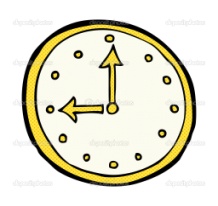 Fejtsd meg a titkosírást!
idézet:
Kitől való az idézet?……………………………………………….
 
„H_ l_ny_s_k  _ sz_rny_m_t, gy_l_g_ln_ f_g_k,  h_ l_v_gj_k  _  l_b_m_t,  k_z_m_n  j_r_k,  h_
_z_k_t  _s  k_sz_k_tj_k,  h_s_n  cs_sz_m,  cs_k  h_szn_lh_ss_k  n_mz_t_mn_k.”
 
2. idézet:
 
„J_lsz_v__nk  v_l_n_k: h_z_,  _s  h_l_d_s. H_l_d_s  n_lk_l  n_ncs_n  h_z_, _s  h_z_
n_lk_l  n_ncs  h_l_d_s.”
Kitől való az idézet?  ....................................................
 
3. idézet:
 
„Cs_k  _tt _g_z_n  b_ld_g  _s  v_r_gz_  _  h_z_,  _h_l  _  f_ld_t  sz_b_d  k_z_k  m_v_l_k.
_tt  _r_s  _  n_mz_t,  _h_l  _  t_l_jd_nt  _s  f_gg_tl_ns_g_t  sz_b_d  k_z_k  v_d_k.”
Kitől való az idézet?  ……………………………………………………
10. feladat
Történelmi feladatsor:
Események, személyek párosítása
10 pont
10 perc
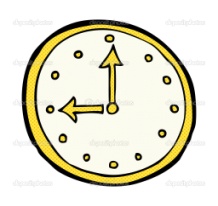 Megoldás
11. feladat
Filmrészlet, zene felismerés
12 pont
5 perc
1 (20 mp)
2h.avi (1:05-ig)
3k.avi (0:13 mp-től 1:05-ig)
4sz.mp3 (12 mp)
5b.avi (1:57-ig)
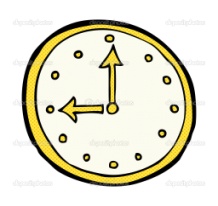 12. feladat
Keresztrejtvény 
10 pont
5 perc
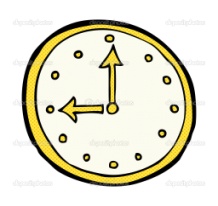 Keresztrejtvény
A keresztrejtvény megoldása
Ismertető: Ki volt Győry Sándor?
mérnök, matematikus
 
Született: 1795. április 15. Tarján, Komárom vármegye Meghalt: 1870. március 9. Pest Temetés: 1870. március 11. Pest Temetési hely: Kerepesi út 
Család
Sz: Győry Imre református lelkész, az alcsúti gyülekezet vezetője, Nagy Julianna. F: Köck Erzsébet. Leánya: Győry Anna; fia: Győry Sándor és Győry Lajos.
Iskola
Gyermekéveit Tarjánban töltötte, majd családja Révalmásra költözött. Felsőbb iskoláit Pozsonyban, Nagykőrösön és Debrecenben végezte, a pesti Institutum Geometricumban (= Mérnöki Intézetben) tanult (1821), majd a pesti egyetemen mérnöki okl. szerzett (1825). Az MTA tagja (1832. márc. 9.; r.: 1832. szept. 1.).
Életút
A Huszár Mátyás vezette Duna-felmérés munkatársa, majd az építészeti igazgatóság vezetője (1820-as évek–1832). Állásáról lemondott, s kizárólag tudományos munkásságának élt. Tudományos pályafutásának kezdetén folyószabályozási kérdésekkel és egyéb vízi közlekedési problémákkal foglalkozott, elsők között írt egy Buda és Pest között megépítendő híd szükségességéről (A Buda és Pest közt építendő állandó hídról, 1832). Később érdeklődése a műszaki tudományok és a matematika szinte minden területére kiterjedt, de közgazdasági, pedagógiai és zeneelméleti dolgozatokat is írt. Jelentős szerepet vállalt a magyar matematikai szaknyelv kialakításában, az ő nyelvi leleménye volt – többek között – a függvény, a kitevő, a szorzat és az arány szavunk. 

Győry Sándor valószínűleg azért mondott le addigi állásáról, hogy elsősorban az első állandó, Budát Pesttel összekötő híd megvalósításával és a Duna szabályozásával foglalkozhasson. Győry elképzelése szerint ugyanis egy állandó hidat csakis a Duna „előleges szabályozása” után lehet megépíteni: kiindulópontja az volt, hogy a Margitsziget déli csúcsától a gellérthegyi szűkületig a Dunát 150 ölre kell összeszűkíteni és a folyam vizét a promontori ágba kell szorítani. Mivel így a part a pesti oldalon lényegesen bővülne, a kialakult új területeket felparcelláznák és eladnák, s ennek árából finanszíroznák az első állandó buda–pesti hidat. A kő- és a fahíd helyett lánchíd építését javasolta, a híd helyének pedig a pesti Deron-ház felett a budai városkút irányát javasolta. Mintául három hidat ajánlott, köztük megemlítette Thomas Clark angol mérnök hammersmithi hídját is. Gr. Széchenyi István Győry elképzeléseinek hatására döntött egy lánchíd felépítése mellett, jóllehet Győrynek a Duna szabályozásával (= „regulázásával”) kapcsolatos terveit nem fogadta el.

Arany János kézírása  az Akadémián Győry Sándor halálhírekapcsán
13. feladat
Történelmi - irodalmi kvíz
20 pont
10 perc
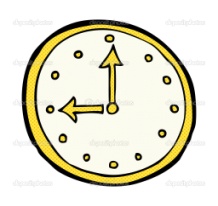 Kvíz kérdések
Melyik időszakot nevezzük reformkornak?
Mi a reform?
Hol volt a reform eszmék fő fóruma?
A pozsonyi országgyűlésen milyen két tábor volt a reformkorban?
Ki volt az „árvízi hajós”?
Ki kapta kortársaitól a „haza bölcse” elnevezést?
Kit neveztek a „legnagyobb magyarnak”?
Miért nem volt ott Széchenyi a Lánchíd felavatásánál?
Milyen szellemi mozgalom előzte meg a reformkort?
Ki volt a nyelvújítás élharcosa?
Ki mondta: „Ipar nélkül a nemzet félkarú óriás”?
Kihez írta Kölcsey a Parainézisét?
Mikor van a magyar kultúra napja?
Melyik drámának volt jelentős politikai hatása 1848. március 15-én?
Melyik írónk romantikus kapcsolata kezdődik e színházi élmény kapcsán?
Kik a nép-nemzeti költők?
Milyen irodalmi társaságot hozott létre Vörösmarty?
Ki a vezércikk hazai megteremtője?
Ki volt Petőfi felesége?
Melyik versnek köszönheti házasságát?
Eredmény
eredmények.xlsx
Jutalmak:
1. hely: ebook olvasó + színházjegy (Sztárcsinálók)+ táblajáték
2. hely: 7000 Ft értékű könyvjutalom (Marton Éva: Képes magyar történelem) + 4 db Big Band koncertjegy (Tatabányai Tavaszi Fesztivál)
3. hely: 3400 Ft értékű könyvjutalom (Hermann Róbert: Reformkor, forradalom, szabadságharc)  + 4 db balett-előadás jegy (Tatabányai Tavaszi Fesztivál)
Minden további versenyző és felkészítő tanáraik jutalma
Könyvjutalom 2500 Ft értékben: 
Március 15.

Gratulálunk és köszönjük a részvételeteket!

Kölcsey szavaival kívánok Nektek további szép sikereket a pályátokon: 

„Fontold meg jól, mit kezdesz; válaszd meg az eszközöket okosságod szerint; munkálj fáradhatatlanul; s ha mindent, amit erőd s körülményed enged, megtettél: nem vádolhatod magadat, bár a kimenetel óhajtásodnak meg nem felel is.”
„Messze jövendővel komolyan vess öszve jelenkort;Hass, alkoss, gyarapíts: s a haza fényre derűl!”